Экспериментальное исследование влияния мелкодисперсных частиц на характер распространения пламени в водородосодержащих составах
Забабахинские научные чтения
ФГУП «РФЯЦ-ВНИИТФ им. академ. Е. И. Забабахина»
Игнатюк Матвей Евгеньевич, Е. С. Морозов, П. В. Промыслов,
А. А. Тяктев, Н. Б. Аникин, Ю. А. Пискунов, И. Л. Бугаенко
Экспериментальная постановка
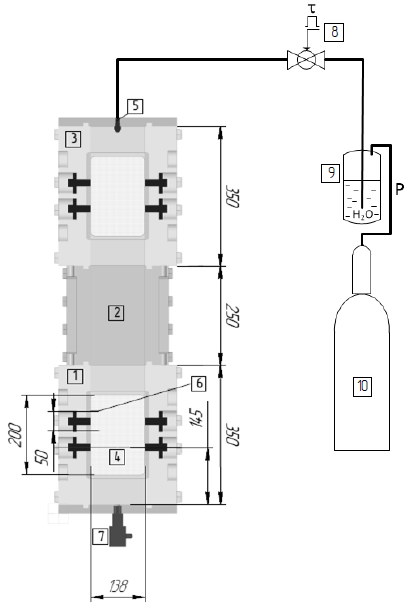 Исследуются водородо-воздушные смеси в диапазоне концентраций от 6 до 73 об.% H2;

В начале эксперимента, камера МУТ «вакуумируется», после чего наполняется смесью заданного состава;

В канал камеры МУТ вводятся капли дистиллированной воды посредством механических форсунок типа «Туман» (производитель ООО «НПП «Внедрение»);
Инициирование горения осуществляется искровым высоковольтным межэлектродным разрядом.
В процессе эксперимента регистрируются шлирен видеоизображения пламени, динамика избыточного давления в камере,, начальный энерговклад.
1 и 3 – измерительная секция; 2 – промежуточная секция; 4 – инициирующий искровой промежуток;  5 – форсунка типа ФМТ; 6 – пространственные реперы; 7 – датчик давления ДМ5007с, 8 – электромагнитный клапан, 9 – резервуар с водой, 10 – баллон с воздухом
Схема многофункциональной трубы
Экспериментальные результаты. ФМТ-31-80. 8 об. % H2 в воздухе
Горение в 
свободном объёме
Горение в объёме заполненном каплями
8 об. % H2 в воздухе. X-t диаграммы и профили давления
E1 = 3,4 мДж, E2 = 1,7 мДж
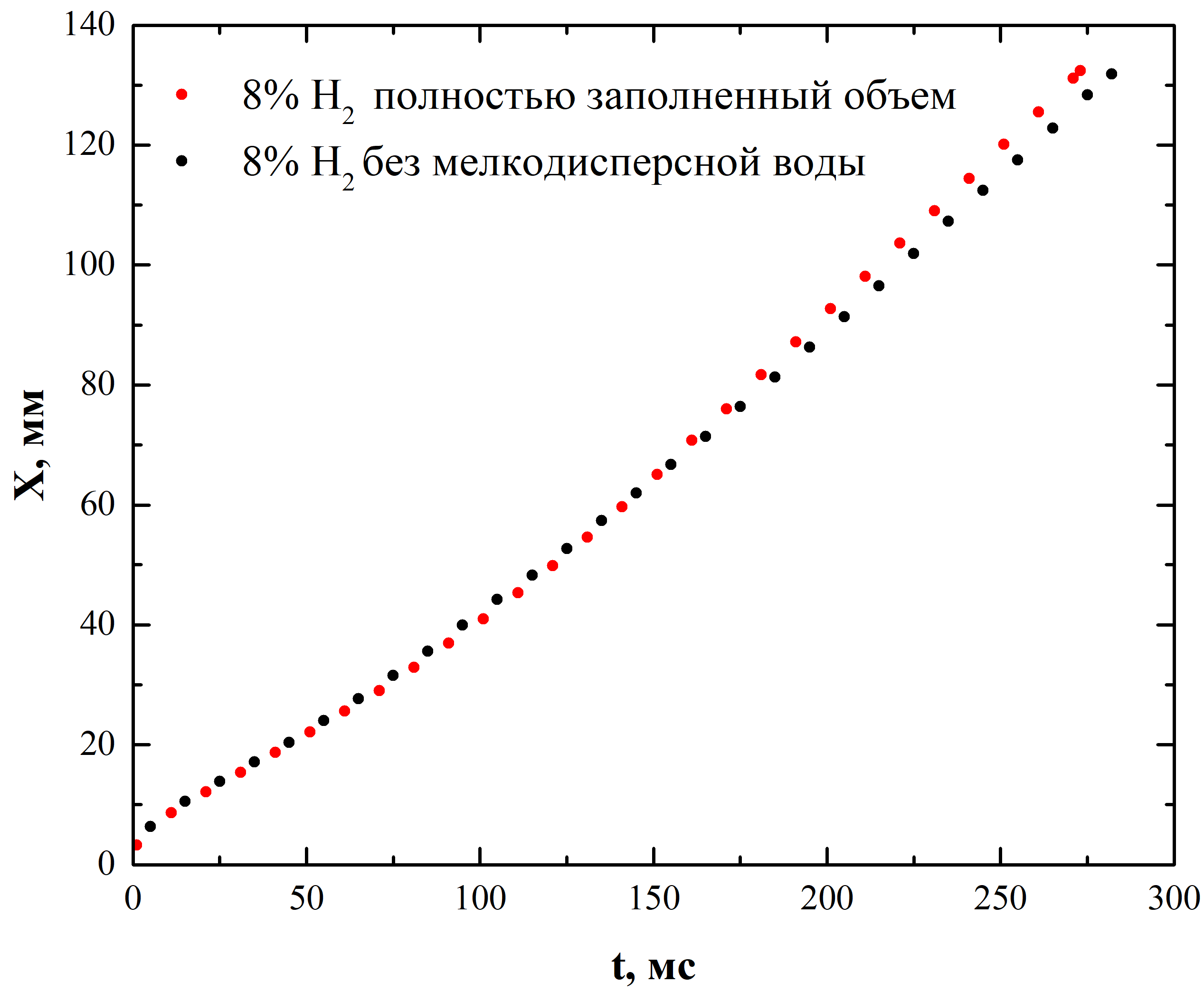 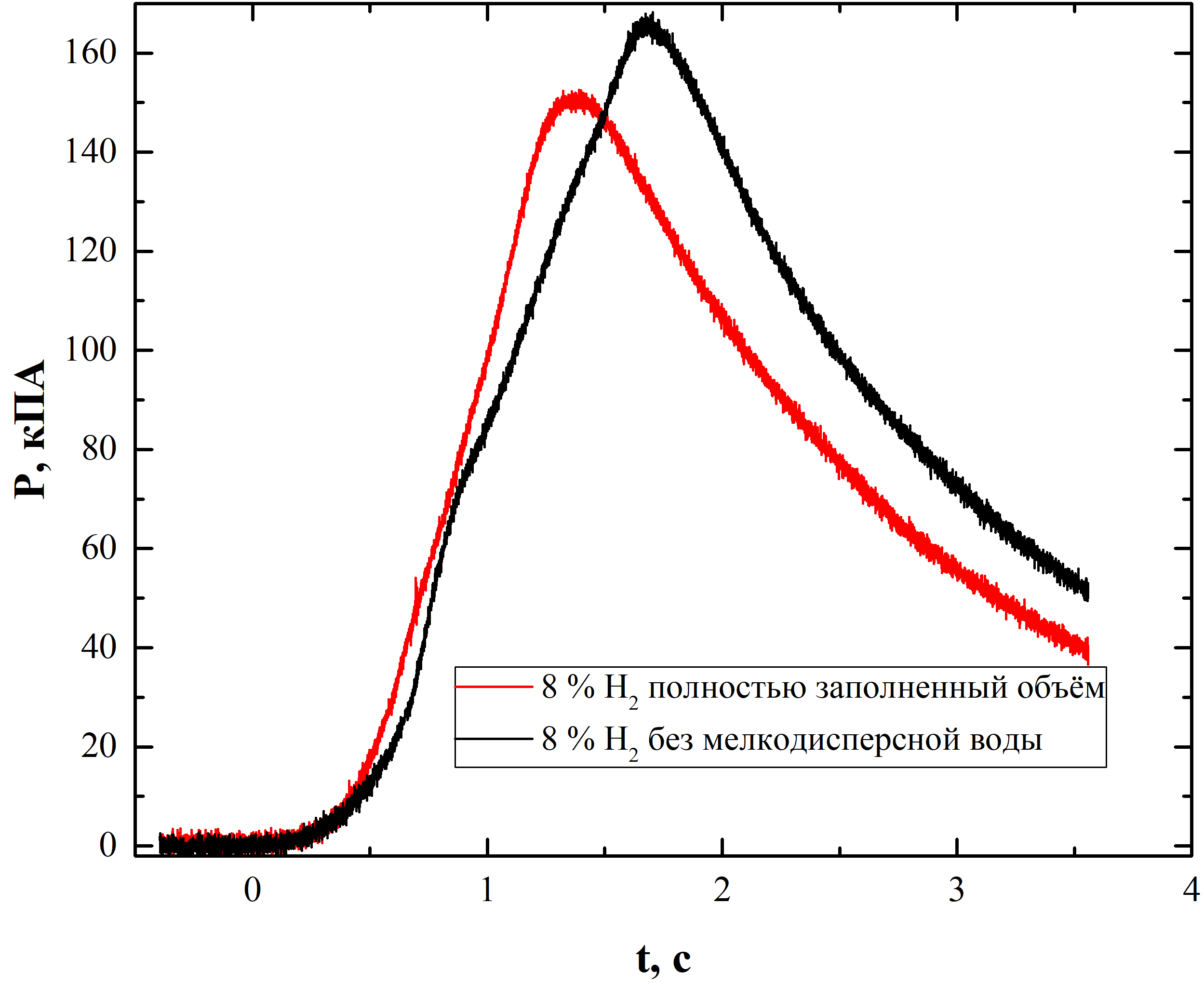 а)
б)
а) – X-t диаграммы; б) – профили давления.
10 об. % H2 в воздухе
Горение 
в свободном объёме
Горение в объёме заполненном каплями
10 об. % H2 в воздухе. X-t диаграммы и профили давления
E1 = 2,7 мДж, E2 = 1,9 мДж
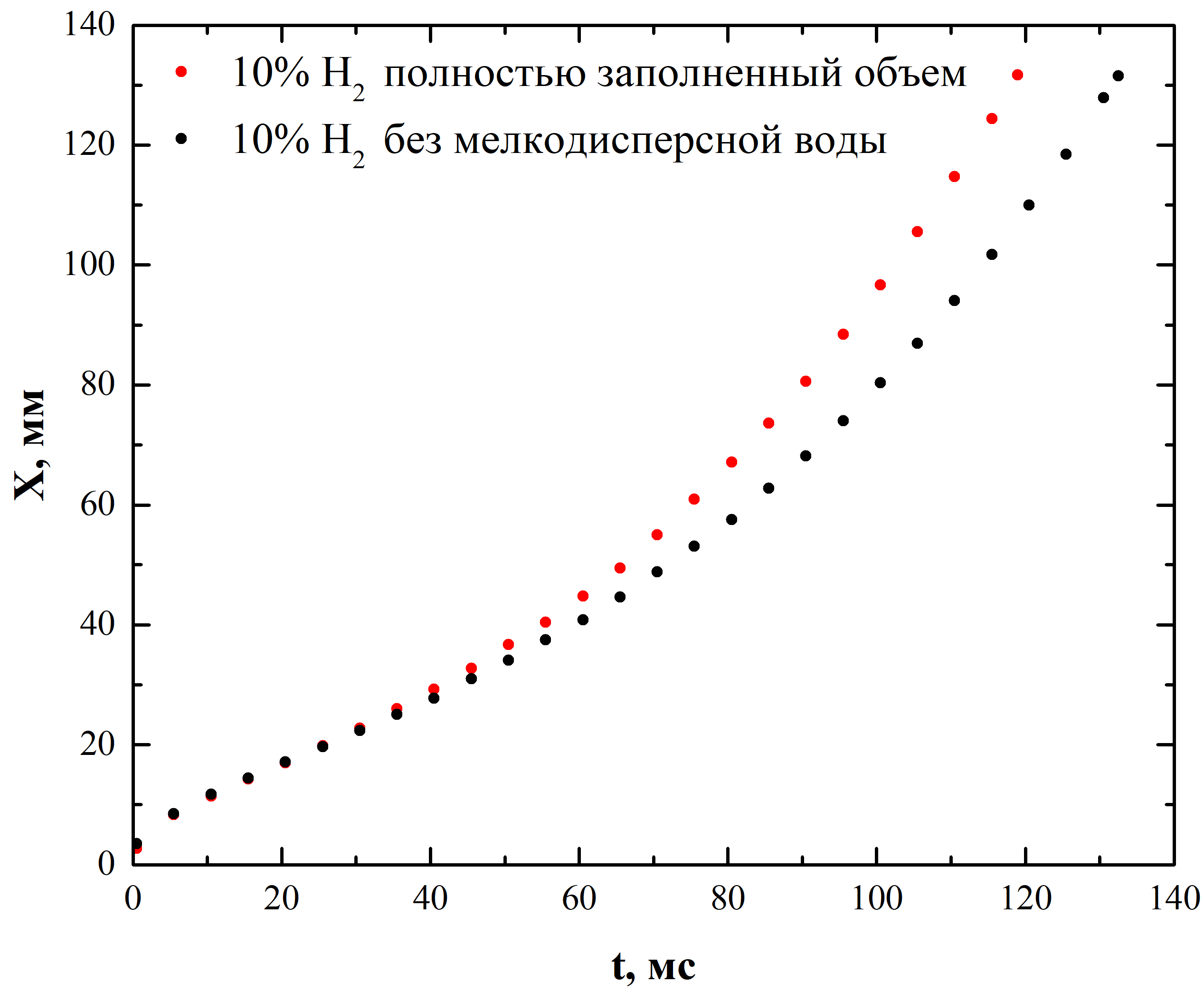 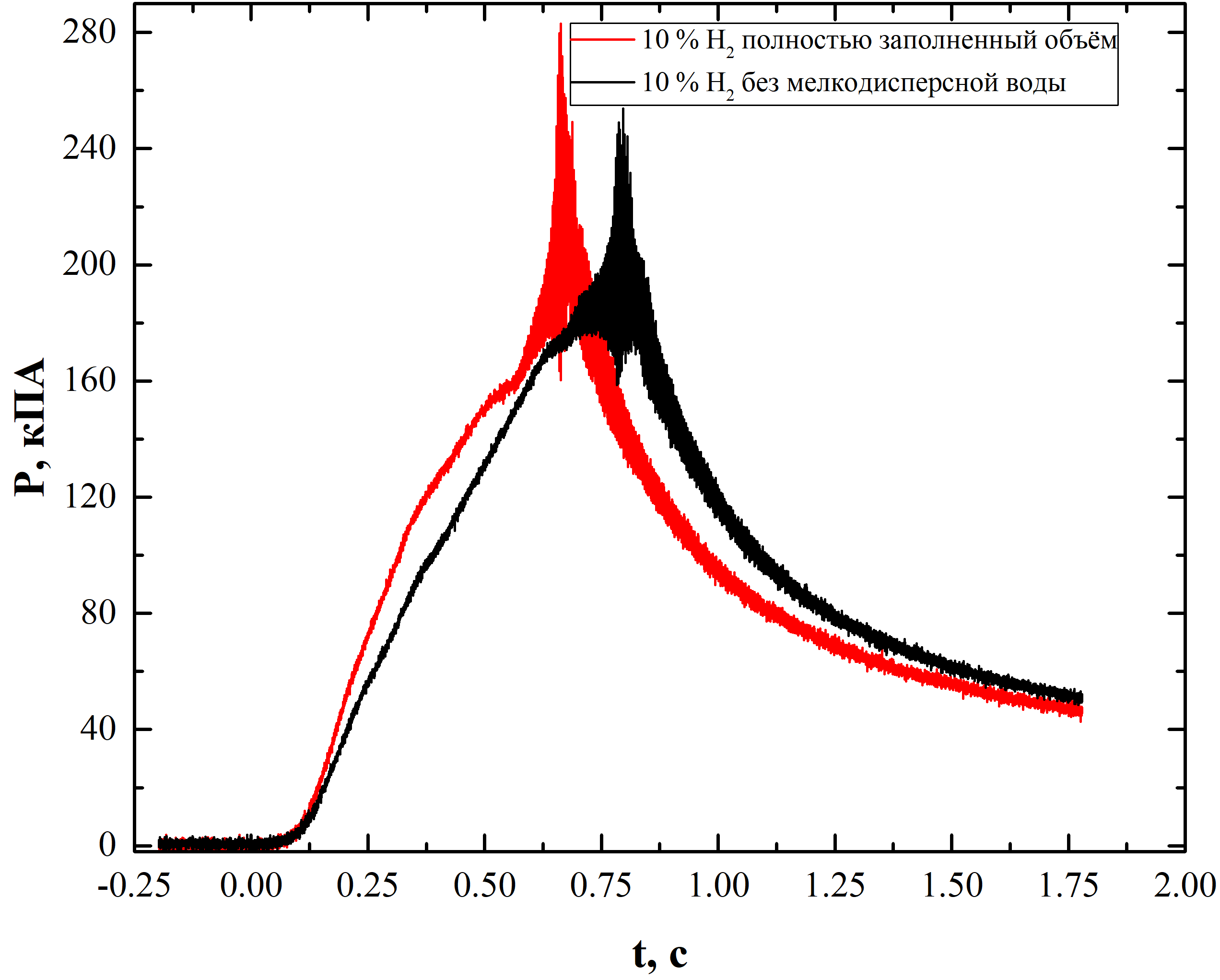 б)
а)
а) – X-t диаграммы; б) – профили давления
16 об. % H2 в воздухе
Горение 
в свободном объёме
Горение в объёме заполненном каплями
16 об. % H2 в воздухе. X-t диаграммы и профили давления
E1 = 1,6 мДж, E2 = 2,5 мДж
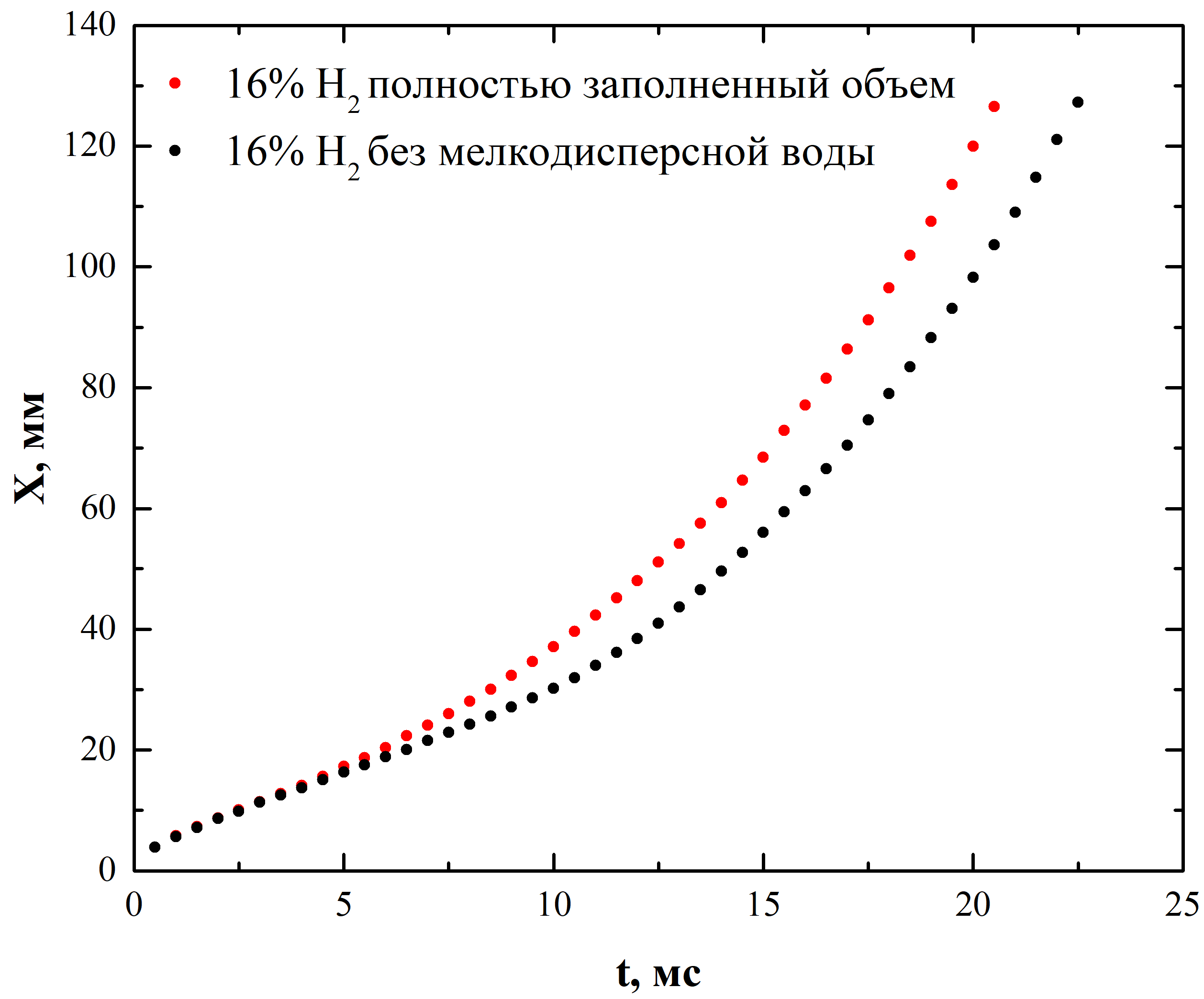 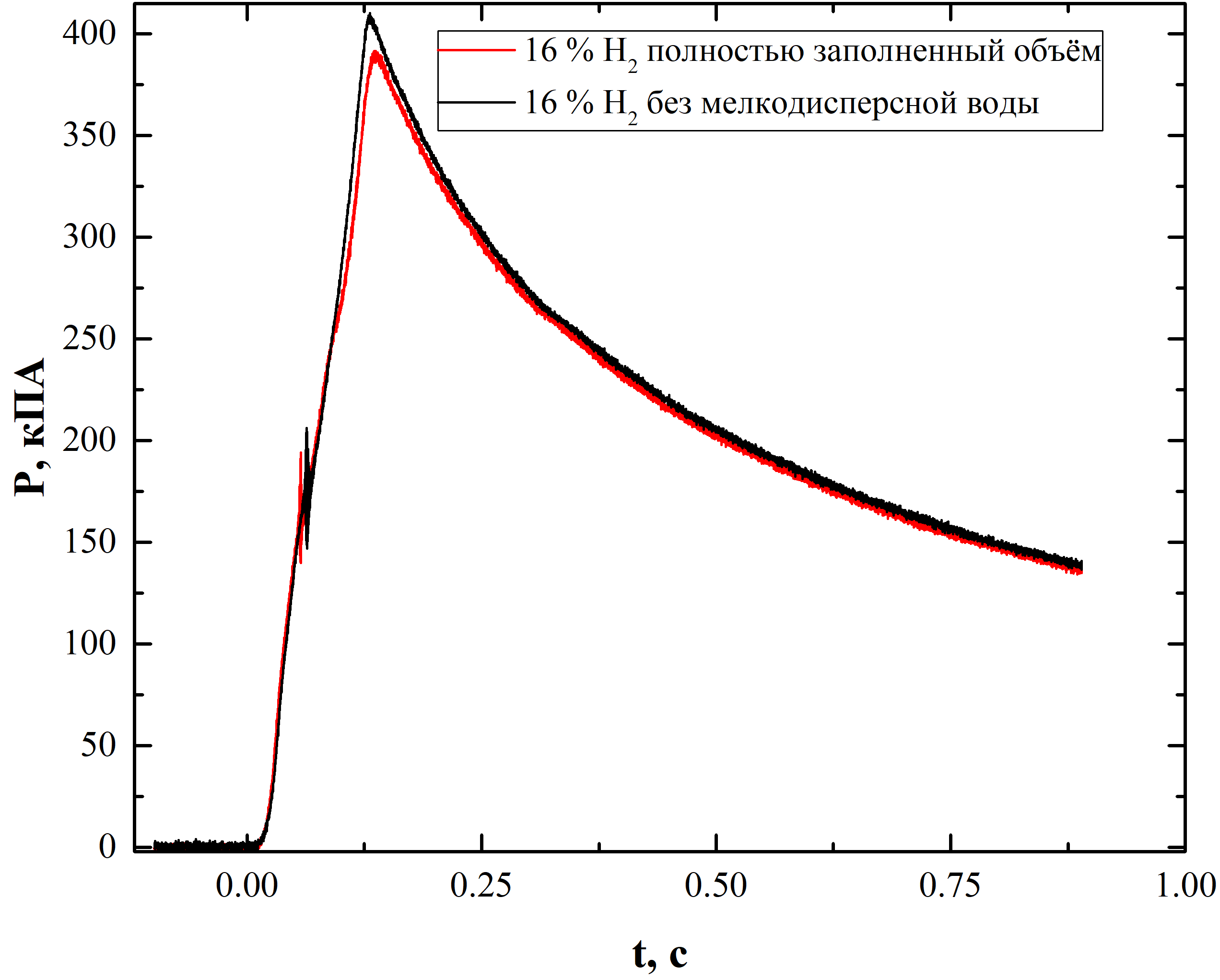 а)
б)
а) – X-t диаграммы; б) – профили давления
Экспериментальные результаты. ФМТ-3,9-70. 6 об. % H2 в воздухе
Горение 
в свободном объёме
Горение в объёме частично заполненном каплями
Горение в объёме полностью заполненном каплями
6 об. % H2 в воздухе. Профили давления
E1 = 1,5 мДж, E2 = 2,1 мДж
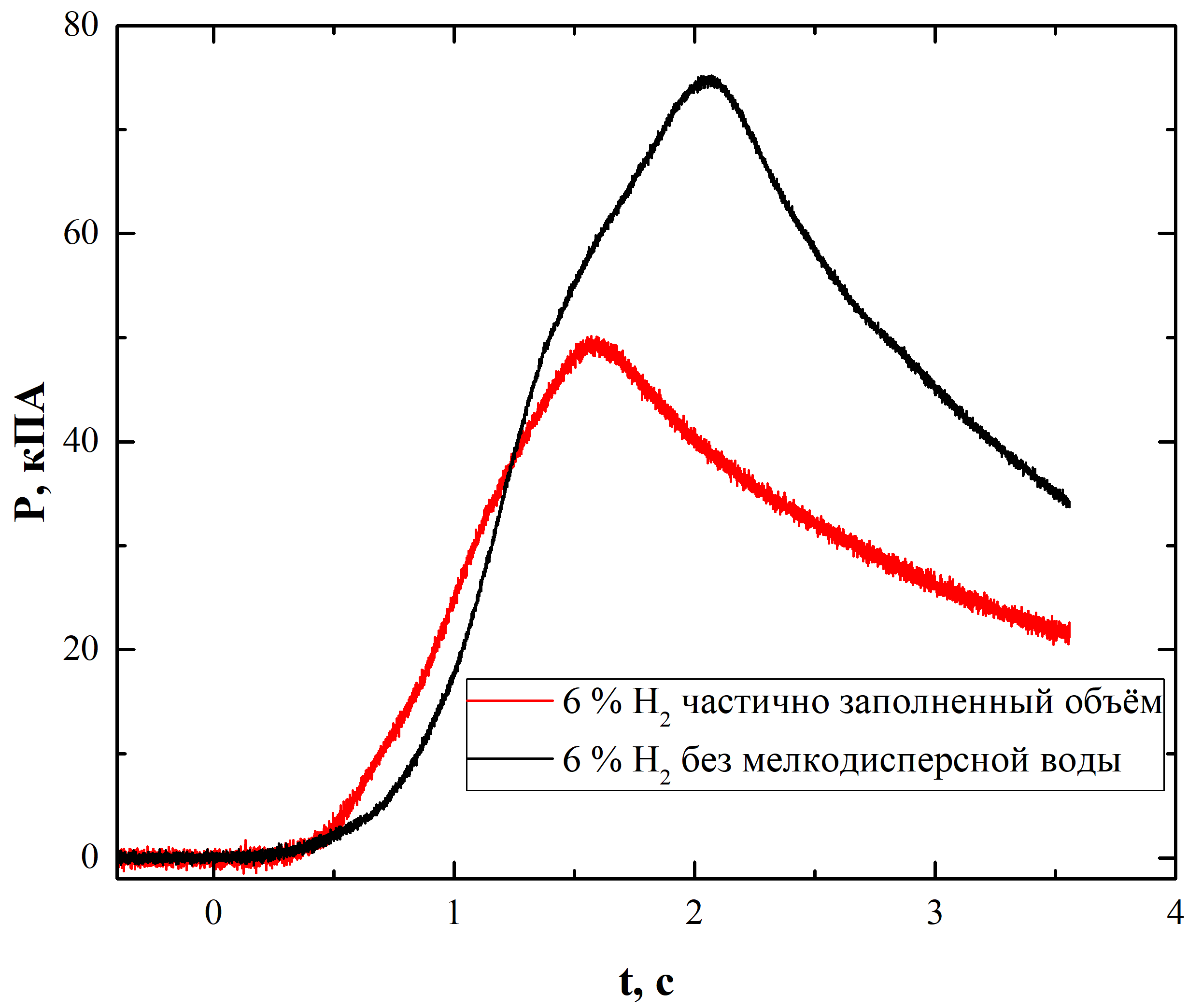 Профили давления
10 об. % H2 в воздухе
Горение 
в свободном объёме
Горение в объёме полностью заполненном каплями
Горение в объёме частично заполненном каплями
10 об. % H2 в воздухе. X-t диаграммы и профили давления
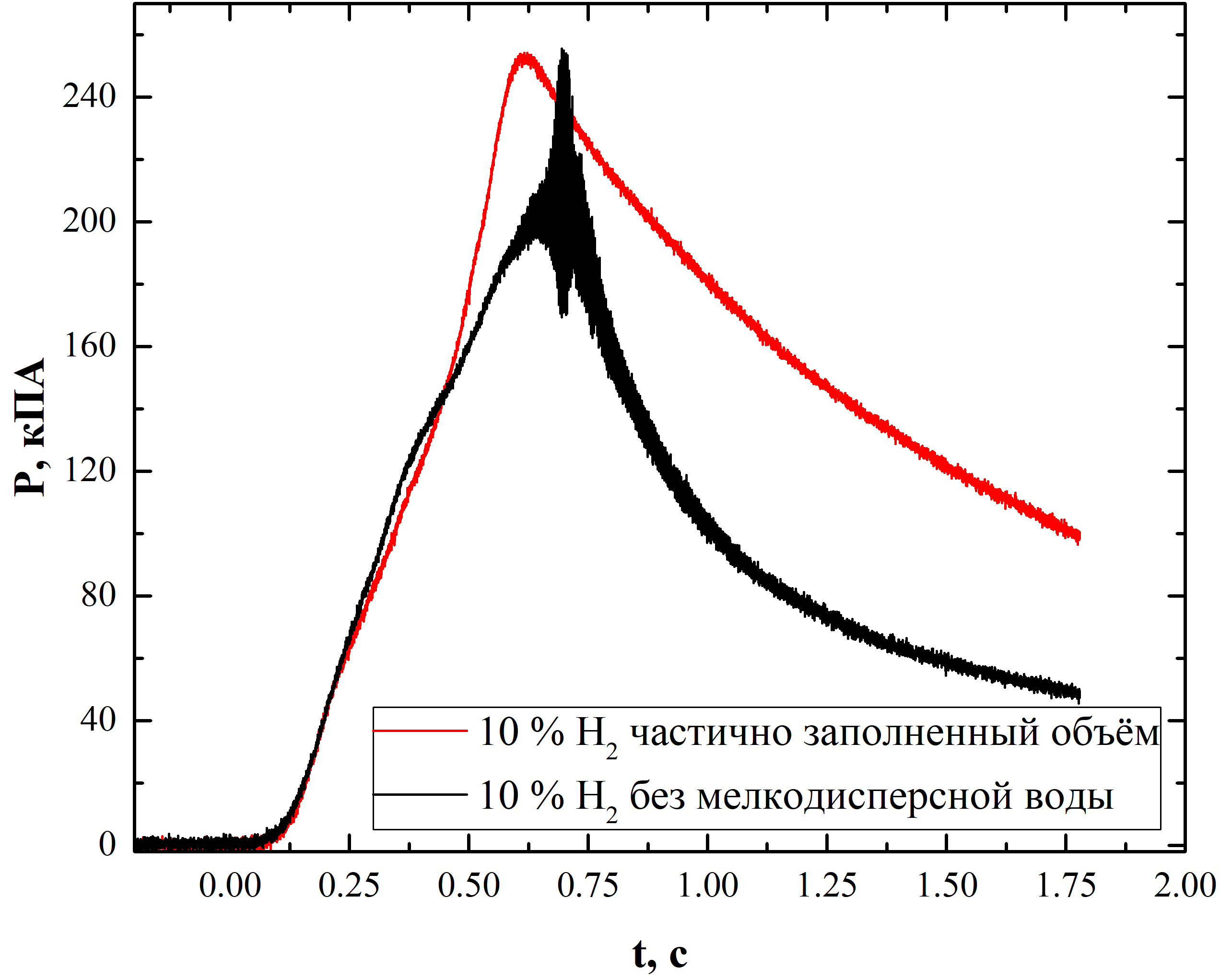 E1 = 2,3 мДж, E2 = 1,8 мДж, E3 = 2,1 мДж
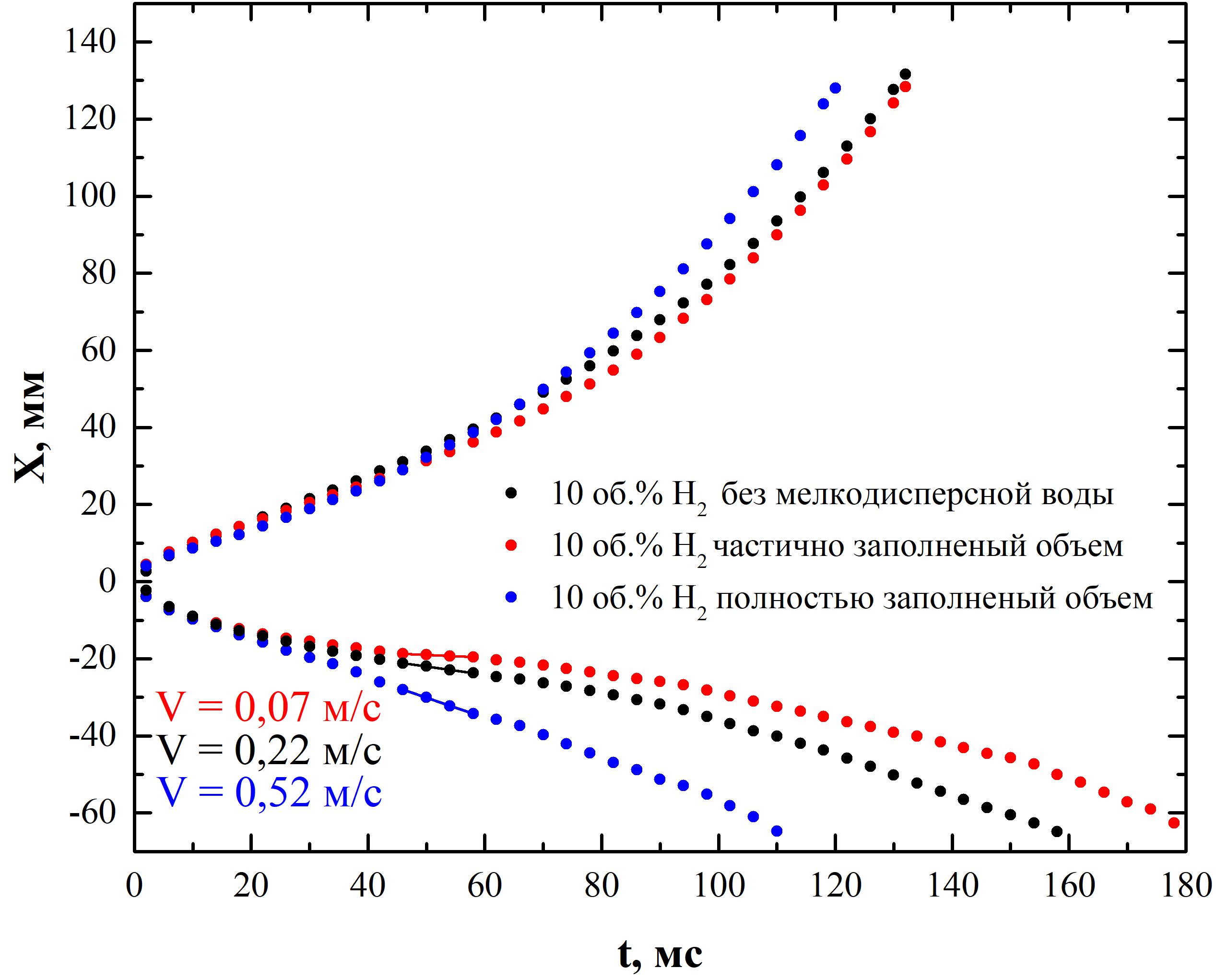 б)
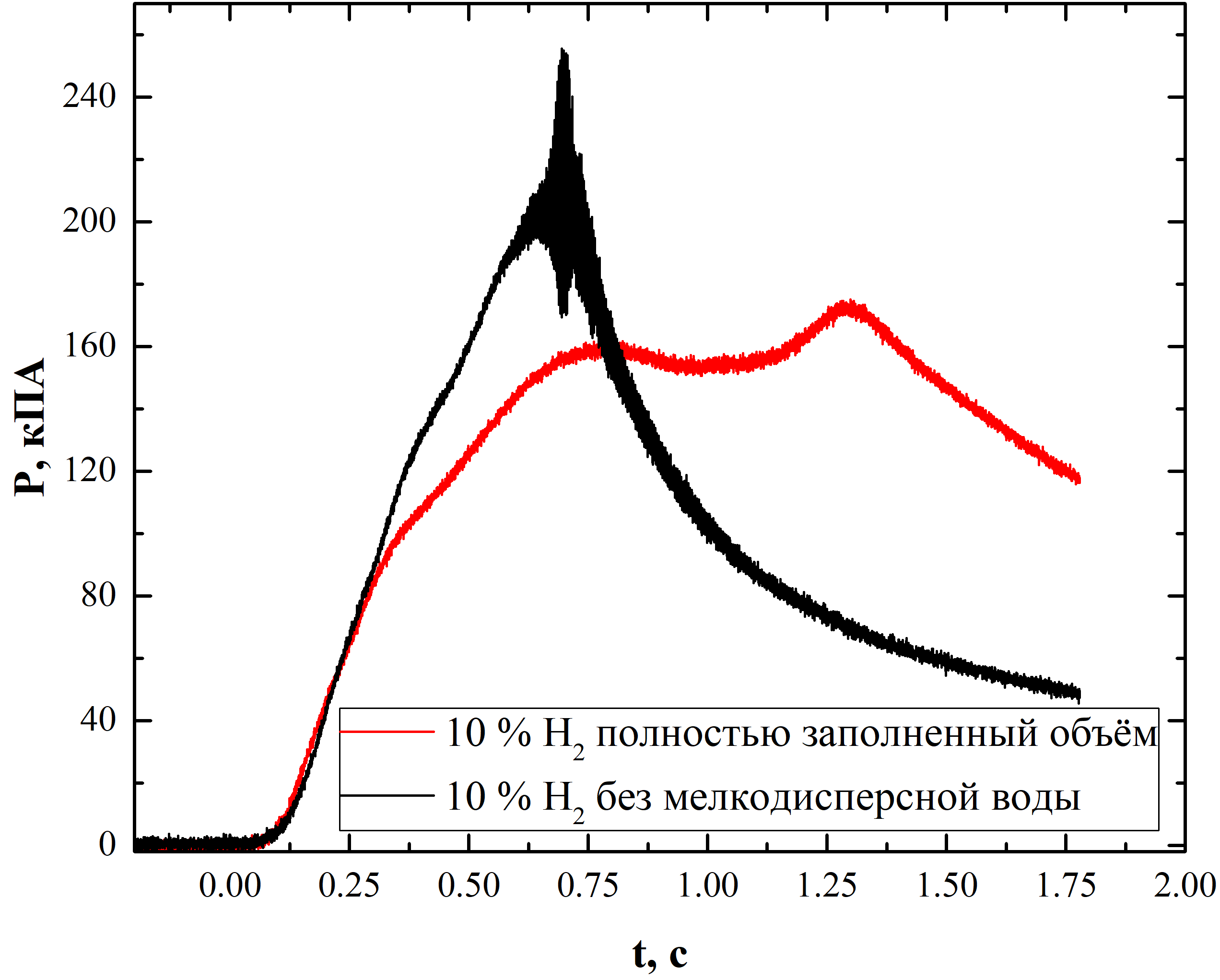 а)
Линиями выделены участки диаграмм, на которых определялись скорости, показанные на графике
 а) – X-t диаграммы движения фронтов (нижнего и верхнего) ; б), в) – профили давления
в)
14 об. % H2 в воздухе
Горение 
в свободном объёме
Горение в объёме полностью заполненном каплями
Горение в объёме частично заполненном каплями
14 об. % H2 в воздухе. X-t диаграммы и профили давления
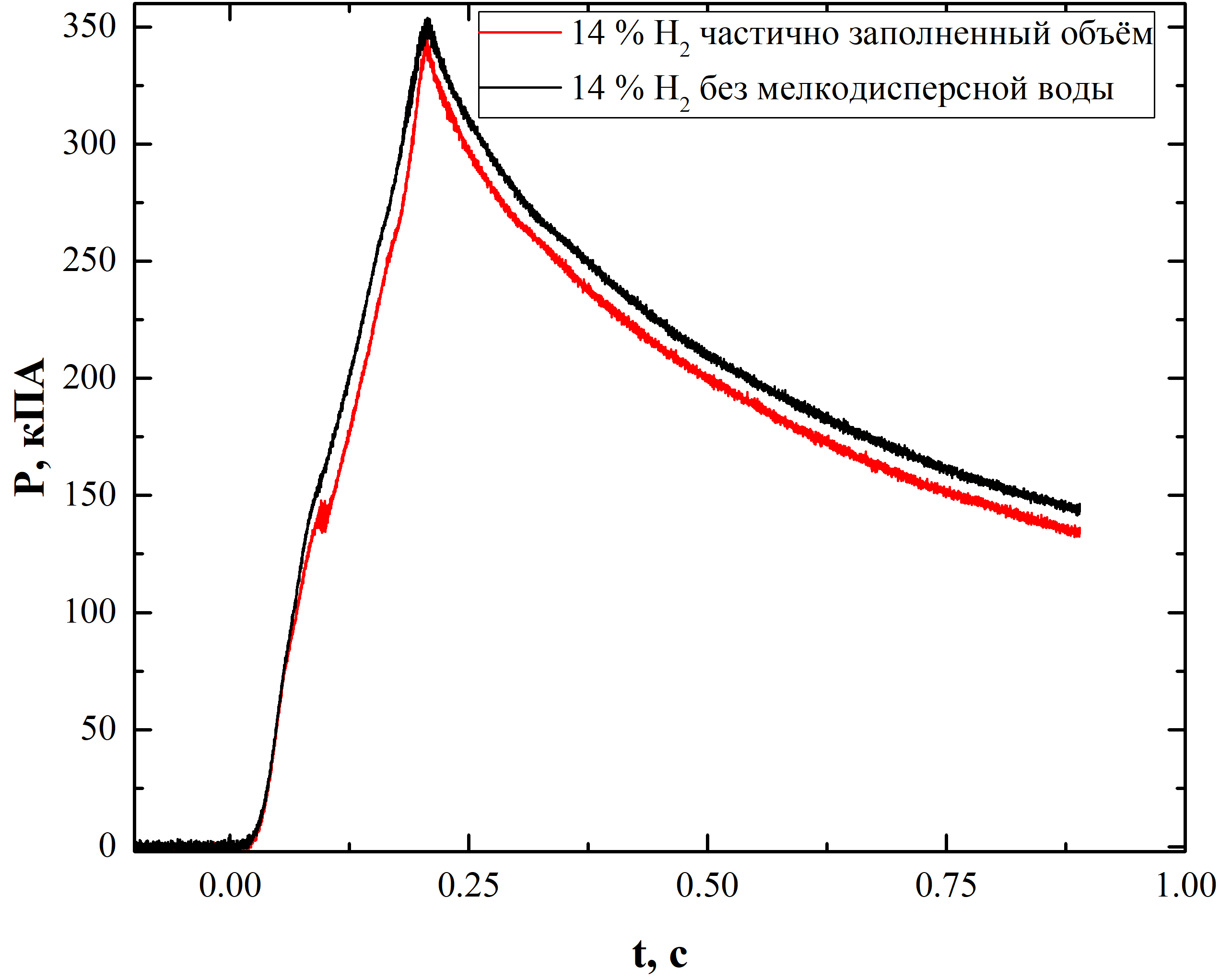 E1 = 5,6 мДж, E2 = 4,2 мДж, E3 = 2,0 мДж
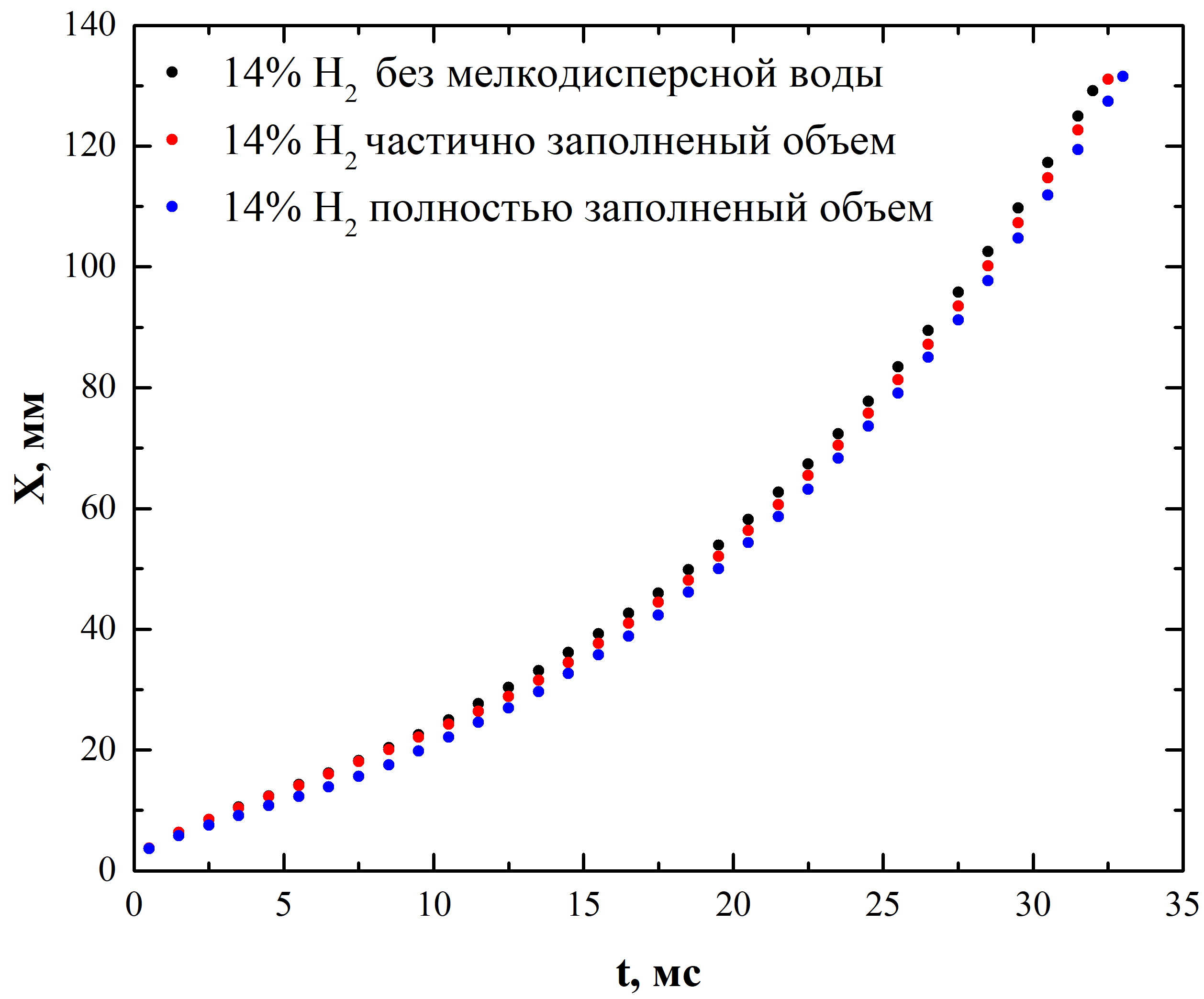 б)
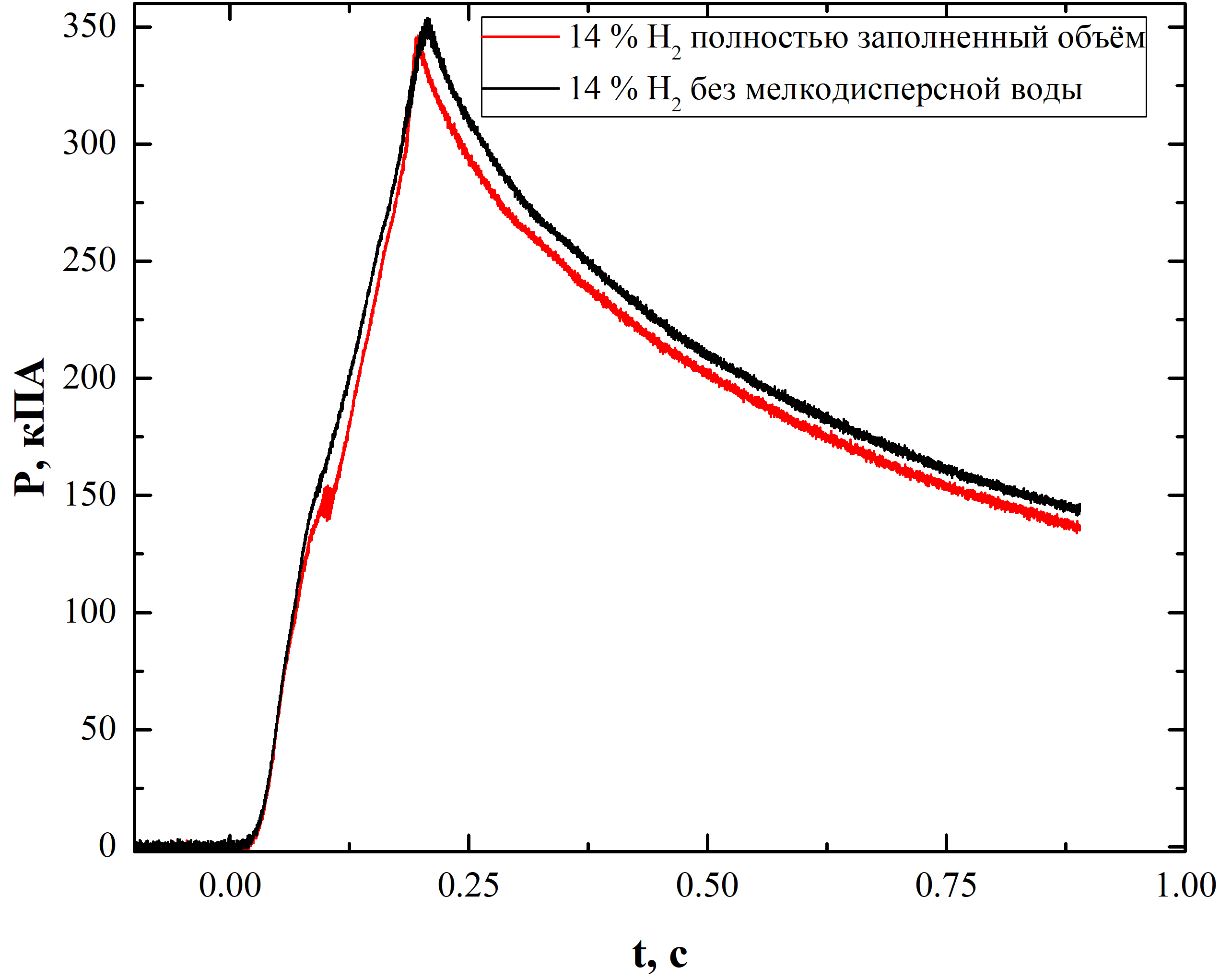 а)
а) – X-t диаграммы; б), в) – профили давления
в)
Богатые пламёна
70 об.% H2 в воздухе с каплями воды. а)-е) - Фотоизображения, Энерговыделение при искровом инициировании пламени: 79,0 мДж. Форсунка ФМТ-3,9-70
72 об.% H2 в воздухе с каплями воды. а)-е) - Фотоизображения, Энерговыделение при искровом инициировании пламени: 190,0 мДж. Форсунка ФМТ-31-80
Оценка среднего размера частиц
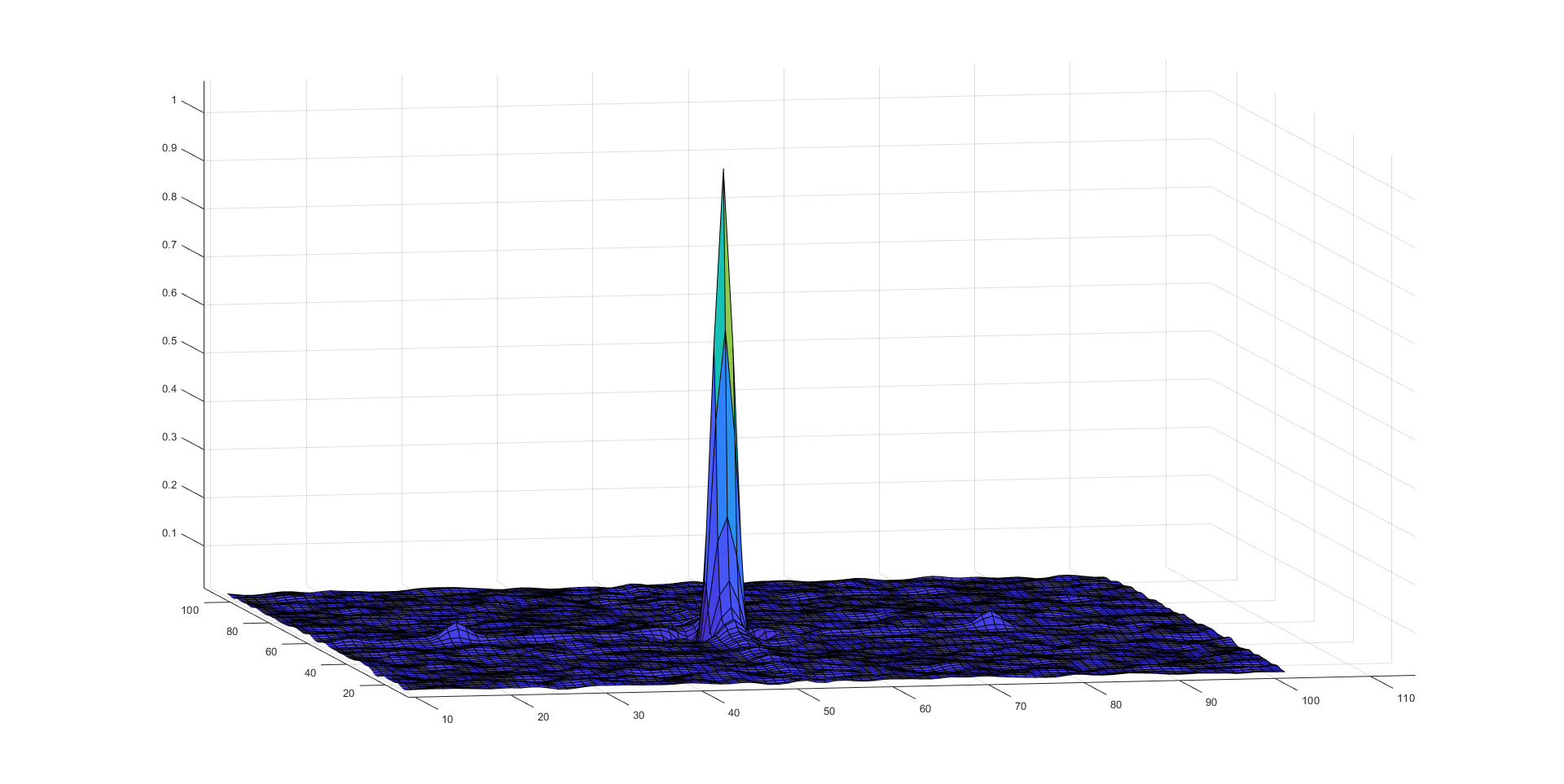 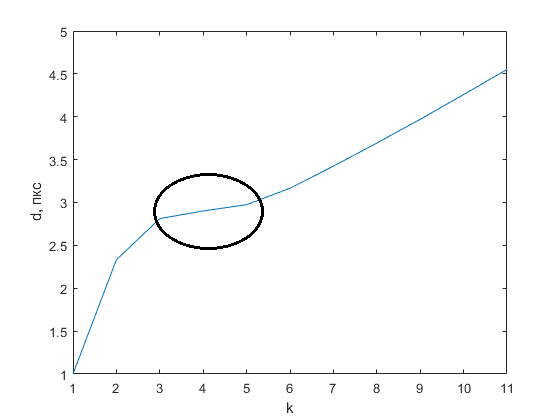 Рисунок 11 – График интеграла автокорреляционной функции
Рисунок 10 – Нормированная автокорреляционная функция
Заключение